On the occasion of  mother's day,  IjpS library  is pleased to announce a Competition for writing the best ESSAY on Mother
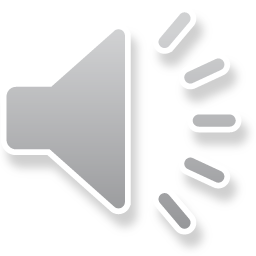 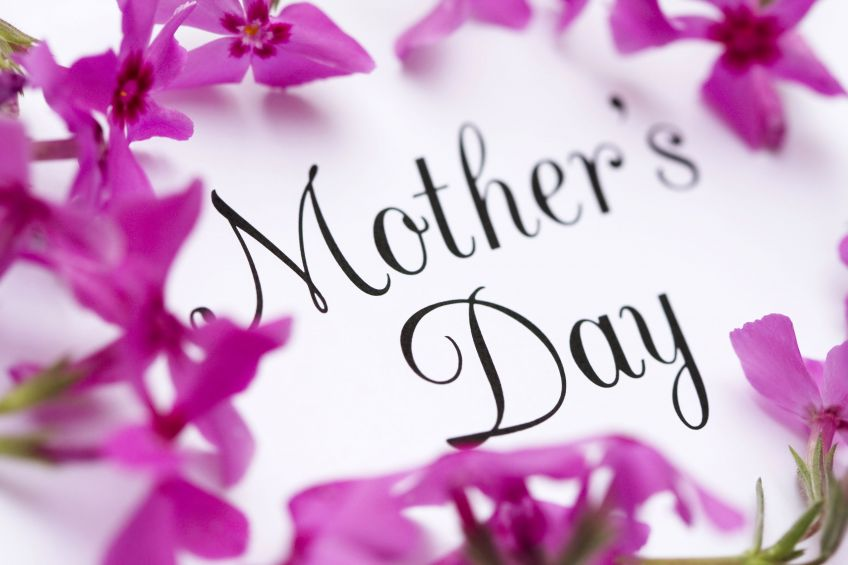 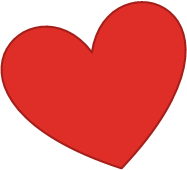 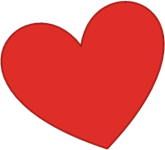 _GRADE  1-3         At least 200 WORDS
GRADE  4-6        At least 500 WORDS
GRADE  7-9        At least 1000 WORDS

Kindly submit your essay to the librarian  : Halima Saleh before 23,3,2016
The winner will be announced in the morning assembly the next day..
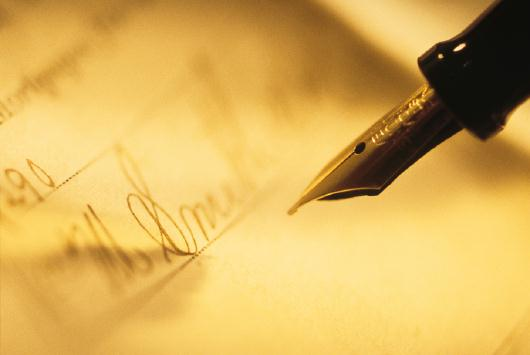 بمناسبة عيد الأم مكتبة اليوبيل الدولية الخاصة تقدم مسابقة أجمل عبارة للأم
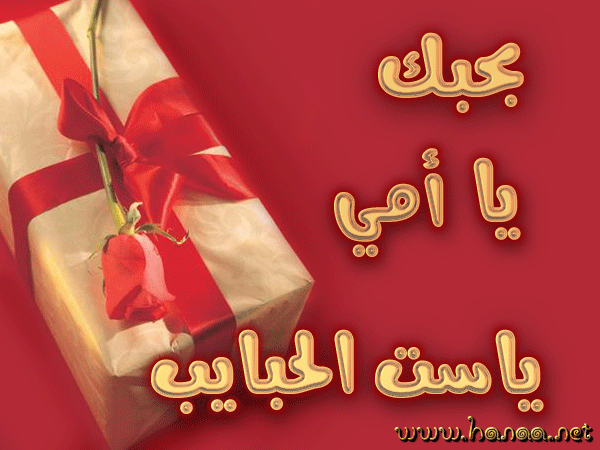 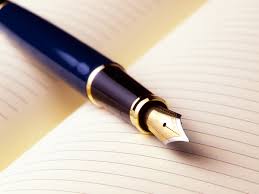 ا كتب موضوعا تعبر فيه عن حبك لأمك
الصفوف من الأول إلى الثالث لايقل عن 200 كلمة 
الصفوف من الرابع إلى السادس لايقل عن 500كلمة 
الصفوف من السابع إلى التاسع لا يقل عن ألف كلمة
وبعد أن تنتهي من الكتابة سلم الإجابة لأمينة المكتبة حليمة صالح  قبل تاريخ   23/3/2016 
 و سوف يتم تكريم الفائزين الأسبوع القادم في  الطابور الصباحي.
DONE BY:ZAID YOUSEF AND MICHEL Supervised by ms : Halimah Saleh
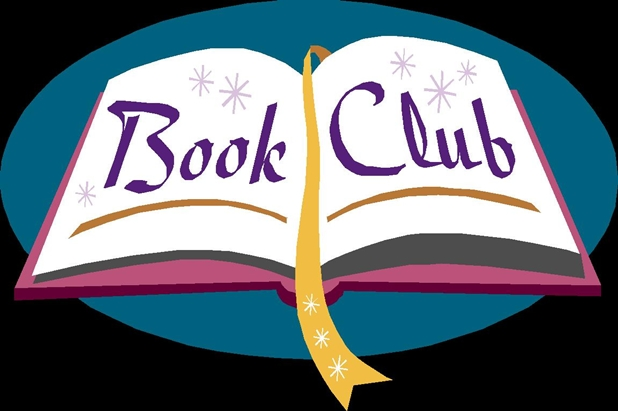